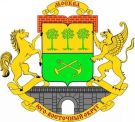 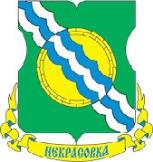 23 марта 2022 года
«О результатах деятельности управы района Некрасовка города Москвы в 2021 году»
Отчет главы управы района Некрасовка города Москвы 
Хромовой Елены Станиславовны
Инфраструктура района
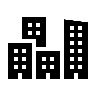 1137,5 га площадь района
191 МКД
В обслуживании 
ГБУ «Жилищник района Некрасовка»:
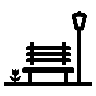 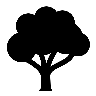 48 объектов озеленения    (1 487 842,6  м²)
188 дворовых территорий (1 661 873,92 м²)
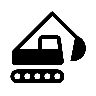 46 объектов дорожного хозяйства (692 720,18 м²)
2
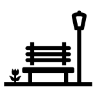 3 дворовые территории в частной собственности застройщика ООО «СК Некрасовка Инвест» (22 906,9 м²)
Инфраструктура района
5 образовательных комплексов, состоящих из 9 школ и 16 дошкольных образовательных учреждений;
5 объектов здравоохранения: 2 поликлиники с детским и взрослым отделениями, 1 реабилитационный центр, 1 хоспис, 1 подстанция скорой помощи;
 3 объекта культуры: 2 библиотеки, 1 дом культуры;
3 объекта социальной защиты населения: 1 центр социального обслуживания, 1 центр помощи семье и детям, 1 отдел опеки и попечительства;
2 храма;
6 спортивных объектов: 1 бассейн, 1 спортивный зал, 1 открытый стадион, 1 закрытый стадион, 1 ФОК, 1 спортивный комплекс «Олимпиец»;
Пожарно-спасательный отряд № 209 им. полковника А.А. Жебелева;
Отдел МВД России по району Некрасовка города Москвы;
ГБУ «Юго-Восток»;
 Станция метро «Некрасовка; 
Многофункциональный центр «Мои документы».
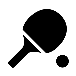 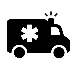 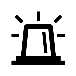 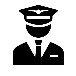 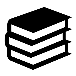 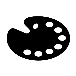 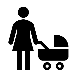 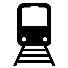 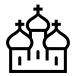 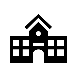 3
I. Социальная сфера
4
Проведение социально значимых мероприятий
5
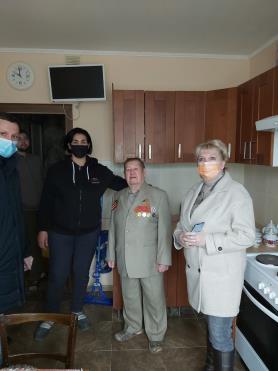 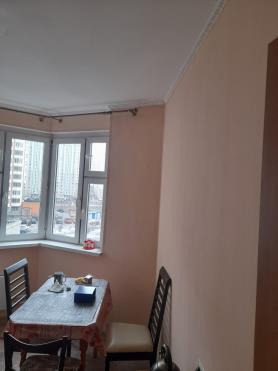 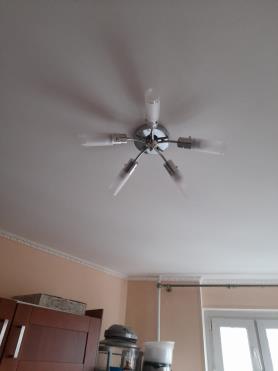 6
Мероприятия к социально-значимым и памятным датам
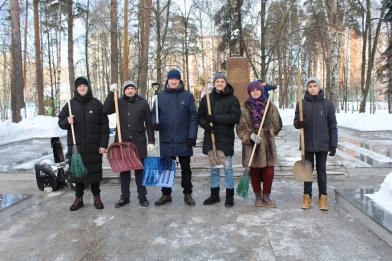 Патронатная акция и митинг ко Дню защитника Отечества
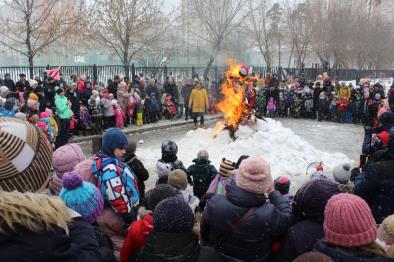 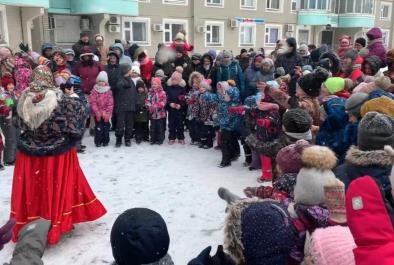 Масленичные гуляния на 2 площадках:
ул. 1-я Вольская, д.15 корп.1,  ул. Рождественская, 21, корп. 6
7
День памяти жертв фашистских концлагерей
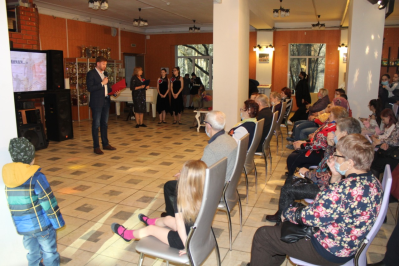 Открытие музейной экспозиции истории района Некрасовка в храме Покрова Пресвятой Богородицы
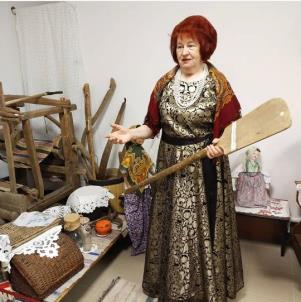 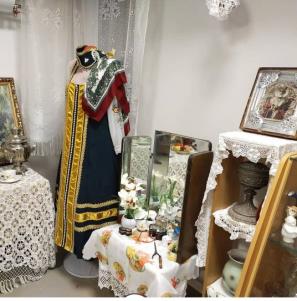 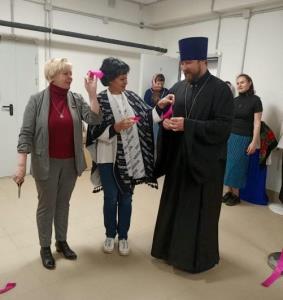 8
76 годовщина Дня Победы
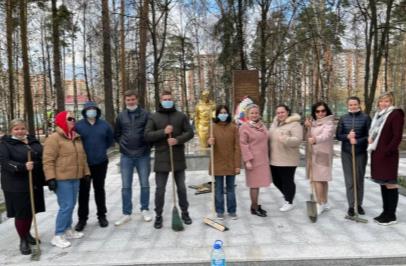 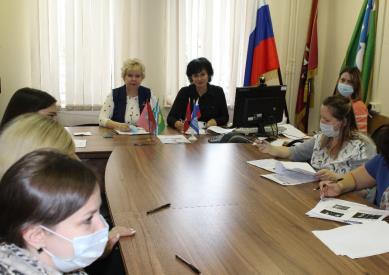 Мемориально-патронатная акция 
по уходу за памятником
Диктант Победы
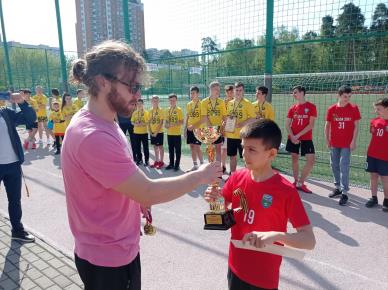 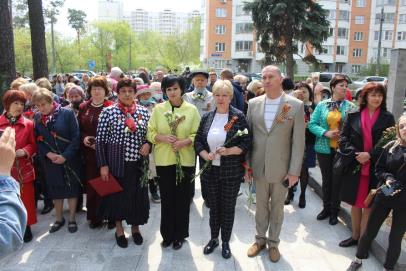 Торжественный митинг
Легкоатлетическая  эстафета 
«Некрасовское кольцо»
9
Праздничные концерты ко Дню Победы
уличная эстрада 
ул. 1-я Вольская, д.11
ул. Льва Яшина, д.7
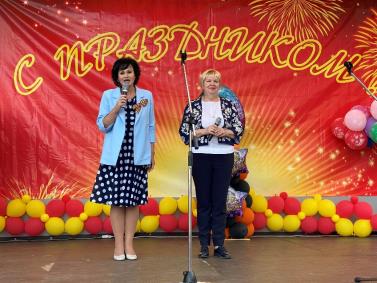 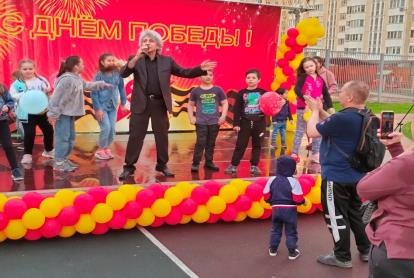 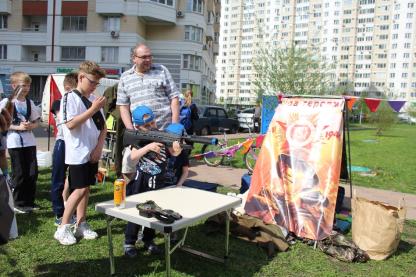 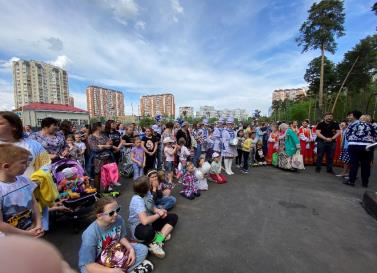 10
Открытие информационных стел, посвященных Героям Великой Отечественной войны 
Дмитрию Лавриненко и Константину Недорубову
Чествование ликвидаторов аварии на Чернобыльской АЭС
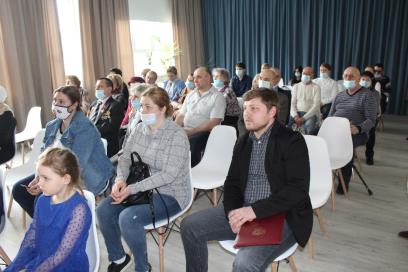 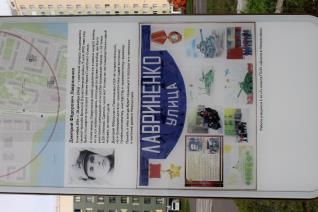 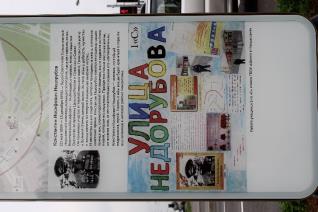 День памяти и скорби
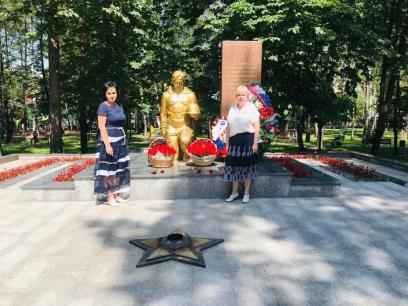 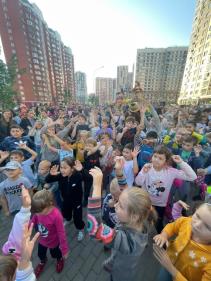 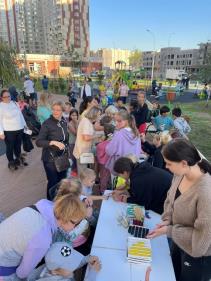 11
Фотовыставка 
«Солдаты правопорядка в годы 
Великой Отечественной войны»
Акция «Наш двор: Добрые соседи»
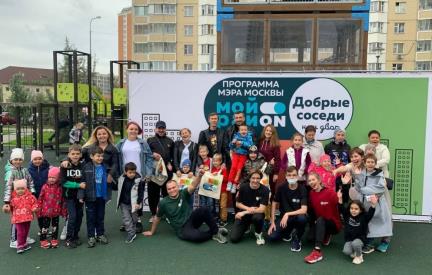 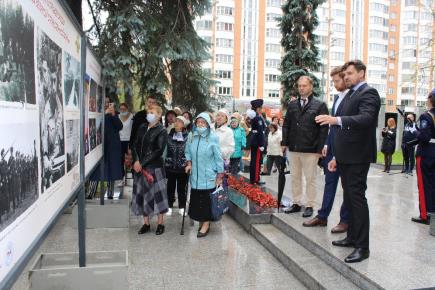 День солидарности в борьбе с терроризмом
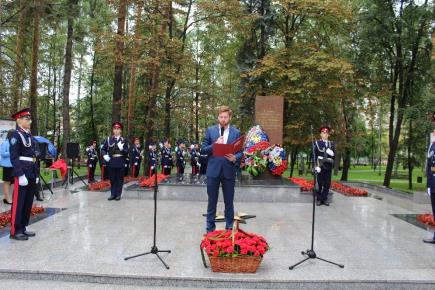 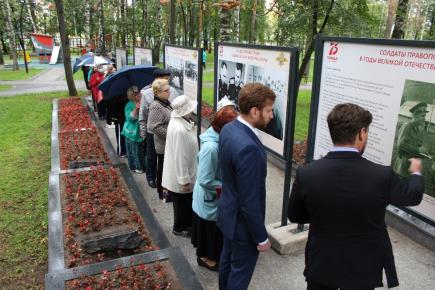 12
Открытие Сквера Победы и Аллеи героев
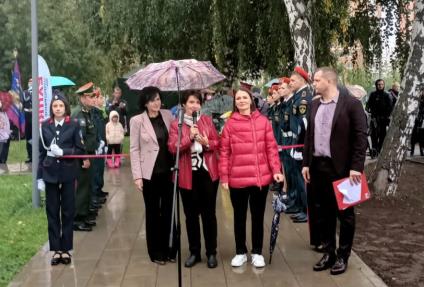 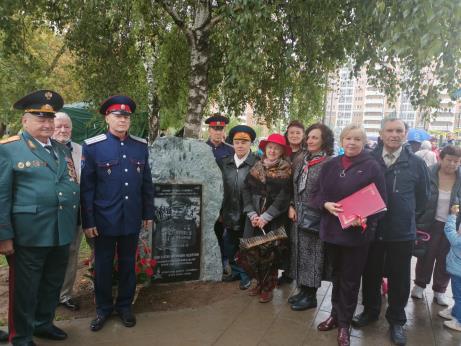 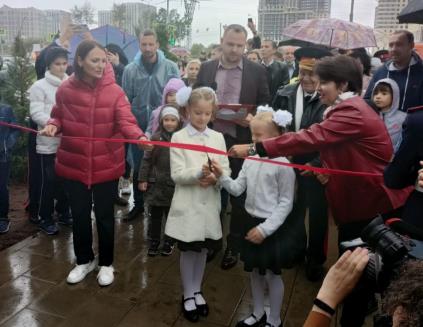 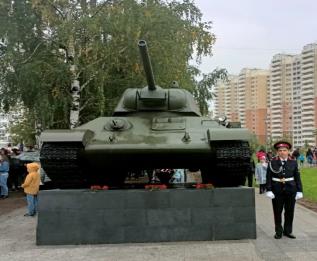 13
5-летие МООВБД «Фарахруд»
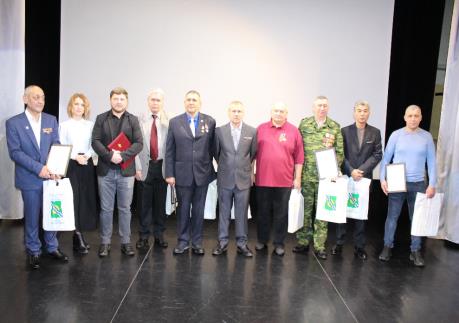 Патронатная акция по уходу за памятником погибшим воинам-некрасовцам ко Дню начала контрнаступления советских войск против немецко-фашистских войск в битве под Москвой и Дню Героев Отечества
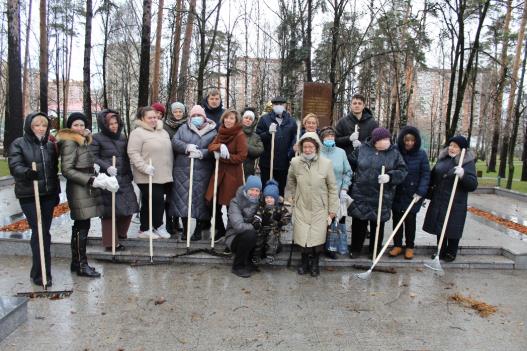 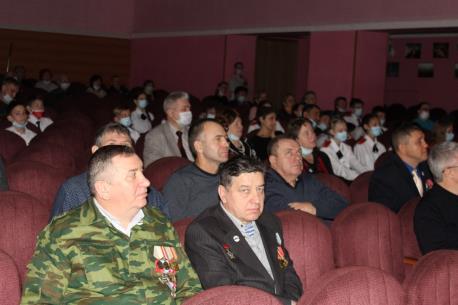 14
Новогоднее представление «Елка главы управы»
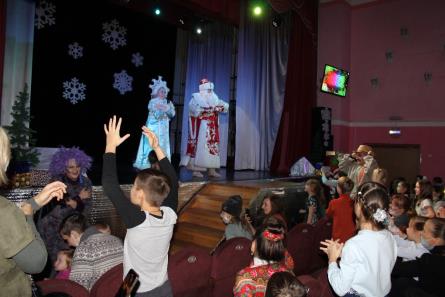 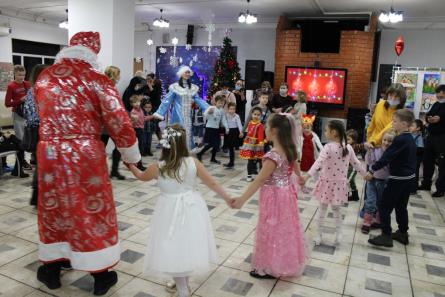 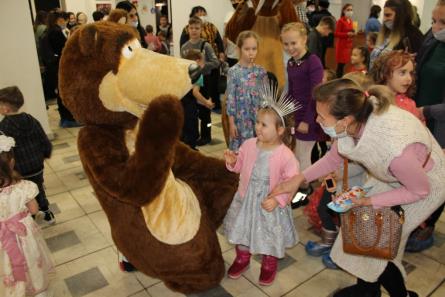 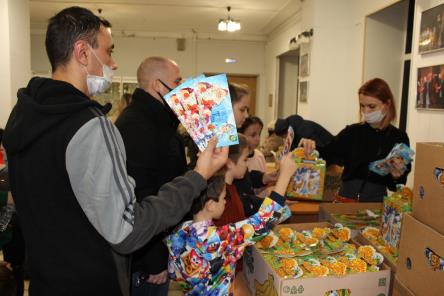 15
Поздравления к памятным и праздничным датам
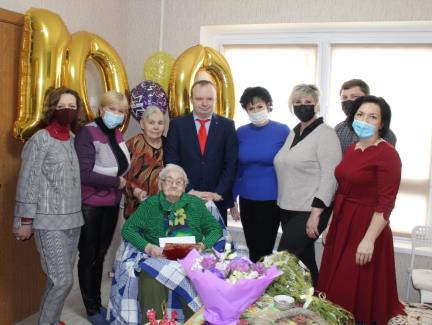 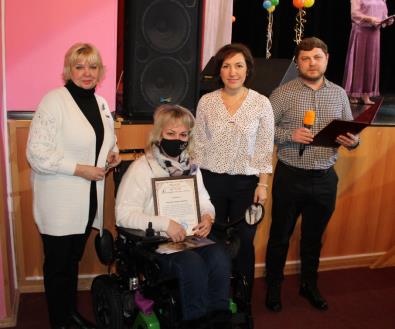 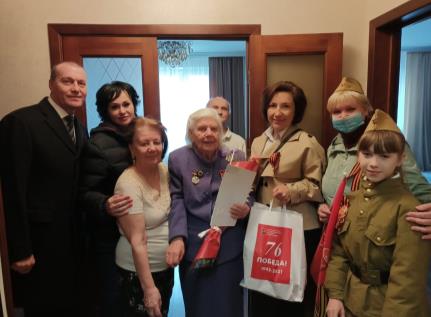 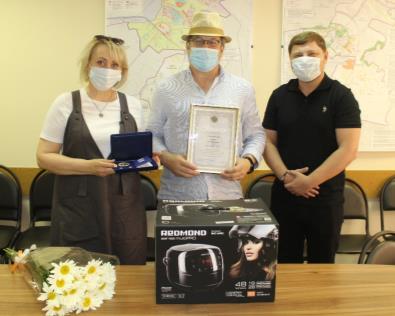 16
Мероприятия досуговой и физкультурно-оздоровительной деятельности
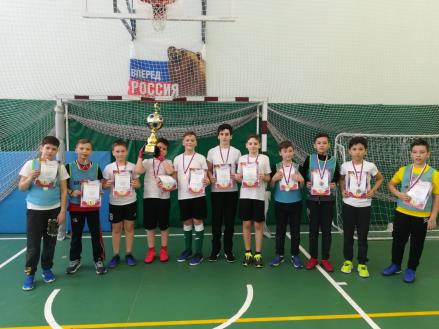 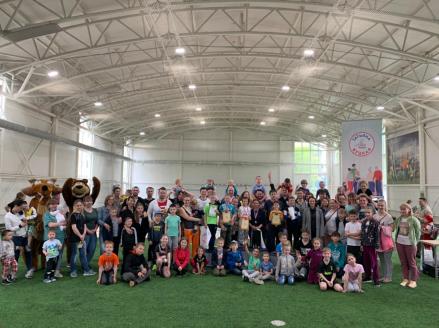 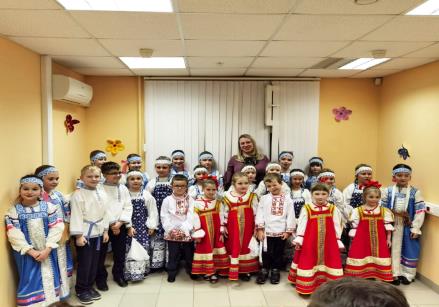 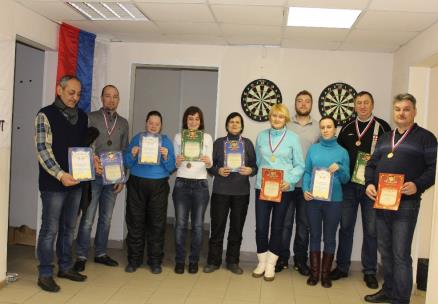 17
Взаимодействие с общественными организациями
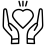 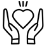 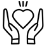 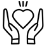 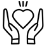 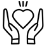 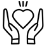 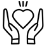 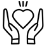 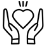 18
Ремонт помещений первичных организаций Совета ветеранов
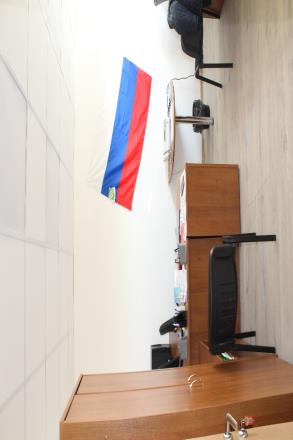 ул. 2-я Вольская, д.20
ул. Некрасовская, д.7
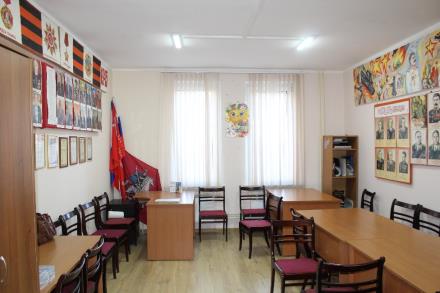 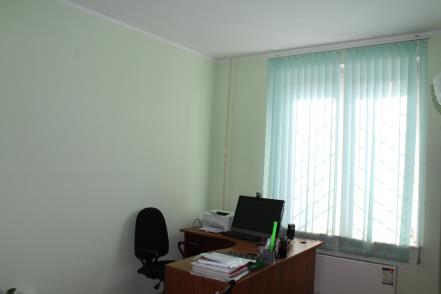 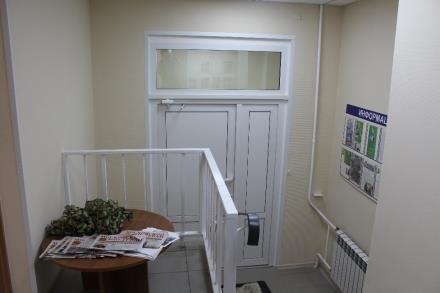 19
Посещение музеев
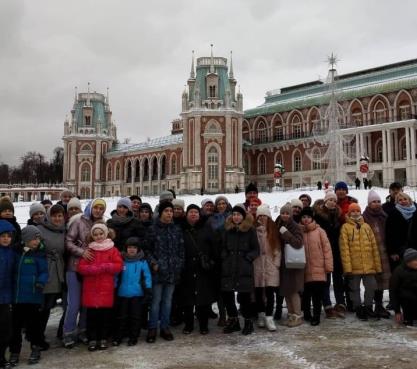 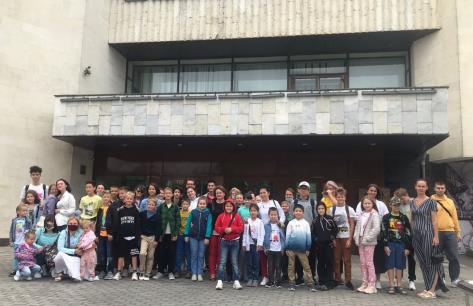 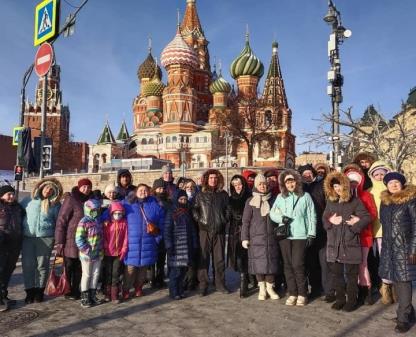 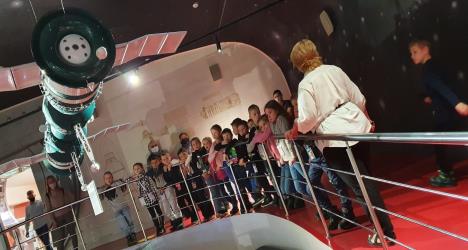 20
Комиссия по делам несовершеннолетнихи защите их прав
.
21
Проведено 26 заседаний Комиссии (в 2020 году – 20)
2021 год 22600
В 2021 году наблюдается прирост детского населения
2020 год   21799
На заседаниях комиссии было рассмотрено:
40 материалов в отношении родителей (законных представителей)
(в 2020 году – 75)
29  материал в отношении несовершеннолетних
(в 2020 году – 61)
245
 общих профилактических вопроса
(в 2020 году – 255)
22
23
II. Взаимодействие с государственными органами, органами местного самоуправления
24
Проведение кампаний по призыву граждан в Вооруженные силы Российской Федерации
25
Формирование списка кандидатов в присяжные заседатели
26
Проведение выборов депутатов в Государственную Думу Федерального собрания Российской Федерации VIII созыва
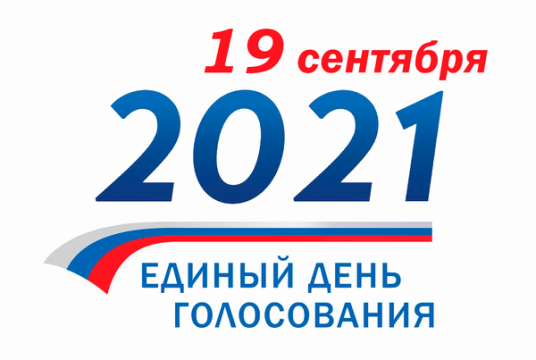 27
Проведение Всероссийской переписи населения в период с 15 октября по 
14 ноября 2021 года
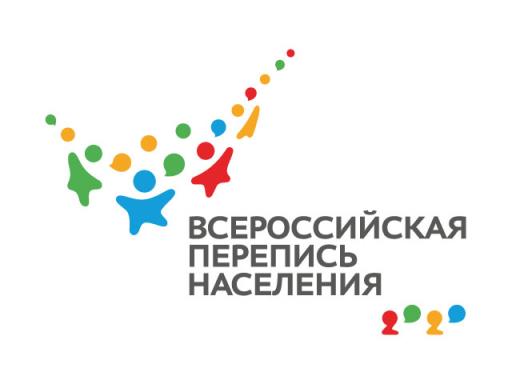 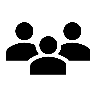 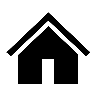 28
Взаимодействие с Советом депутатов муниципального округа Некрасовка
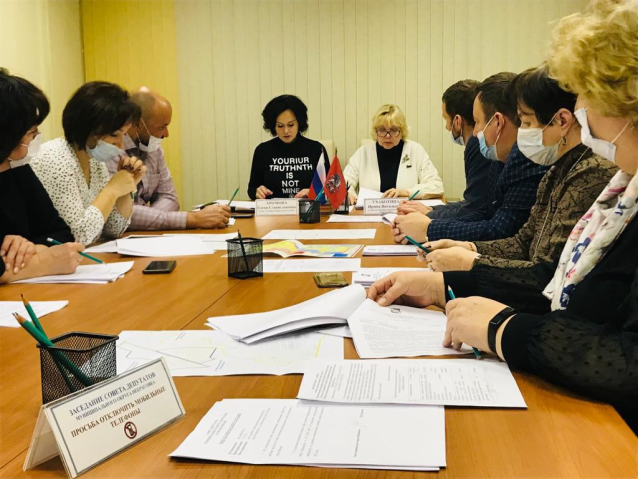 29
Организация деятельности общественных пунктов охраны порядка
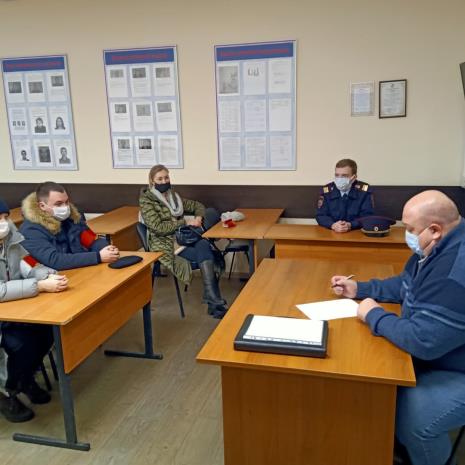 30
Организация деятельности общественных пунктов охраны порядка
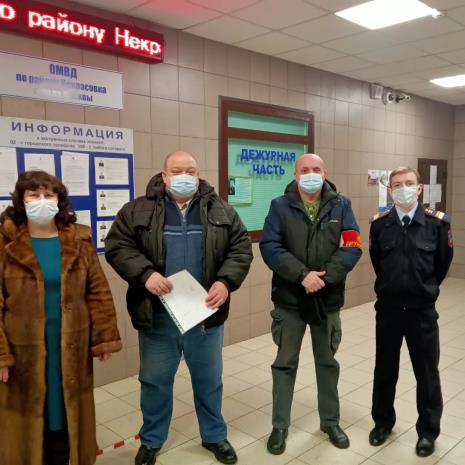 помещения выделено для размещения ОПОП.
3
31
Организация деятельности народной дружины
32
III. Взаимодействие с населением
33
Организация работы с общественными советниками главы управы
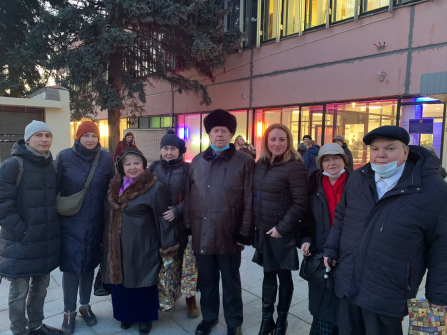 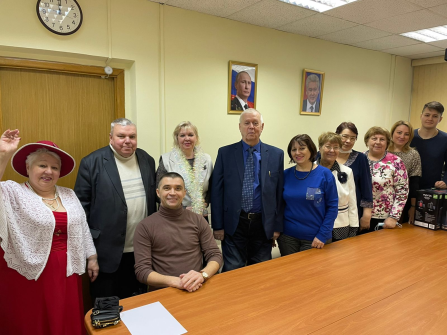 34
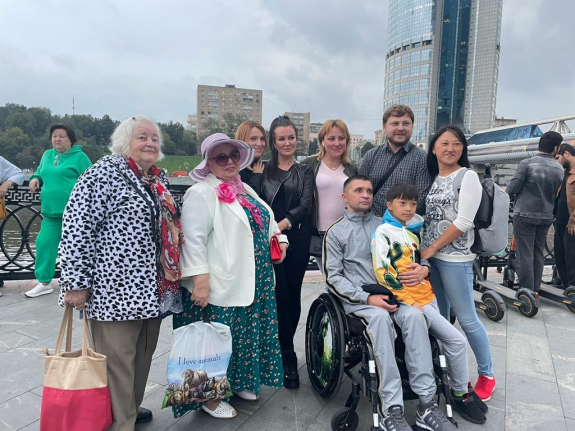 35
Организация проведения публичных слушаний и общественных обсуждений
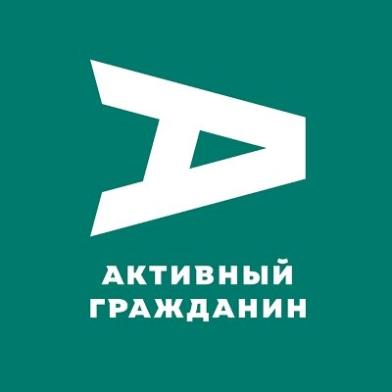 36
Организация информирования населения
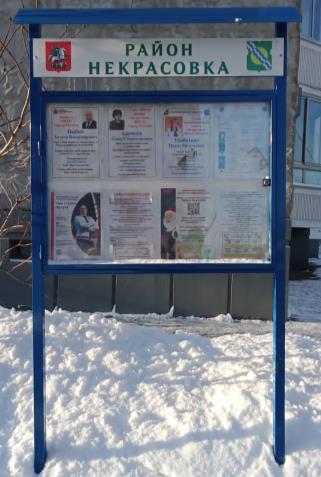 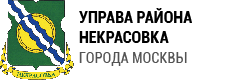 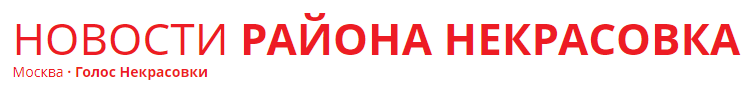 37
Организация приема и работа с обращениями граждан
38
IV. Строительство, имущественно-земельные отношения, транспорт
39
Строительство объектов жилого и нежилого назначения, линейных объектов
В 2021 году построено и введено в эксплуатацию:
40
В 2021 году также начато и продолжается строительство:
41
Начато и продолжается строительство:
42
Реализация мероприятий в рамках программы «Мой район»
В 2021 году продолжилось благоустройство территорий, прилегающих к станции метро Некрасовка:
43
44
Выявление и пресечение незаконного (нецелевого) использования земельных участков
45
Транспорт и дорожно-транспортная инфраструктура
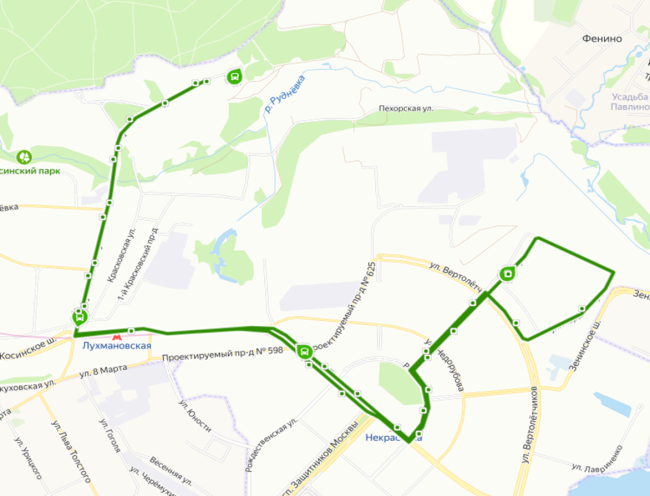 Схема продления маршрута №855
46
47
Имущественные отношения
48
V. Сфера торговли и услуг
49
Основные результаты по выполнению комплексной программы развития района в сфере экономической политики
Рост количества объектов торговли, общественного питания и 
предприятий бытового обслуживания
50
Стационарные объекты предприятий торговли, услуг и общественного питания
51
52
Нестационарные торговые объекты
6 киосков: 
«Пресса» по адресам: 
ул. Покровская, вл. 37; 
ул. 1-я Вольская, вл.11; 
ул. 1-я Вольская, вл.1, корп. 3

«Мороженое» по адресам: 
ул. 1-я Вольская, вл.11;
ул. Рождественская, вл.17; 

«Цветы» по адресу:
 ул. Рождественская, вл. 23/33.

1 нестационарный торговый объект при стационарном торговом объекте: овощи-фрукты и елочный базар, по адресу: ул. 1-я Вольская, вл.17, корп.1.
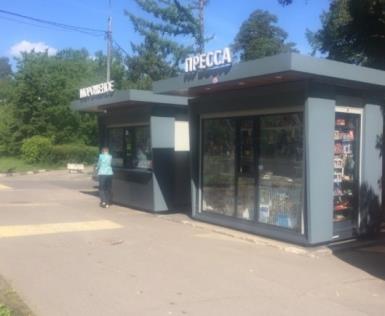 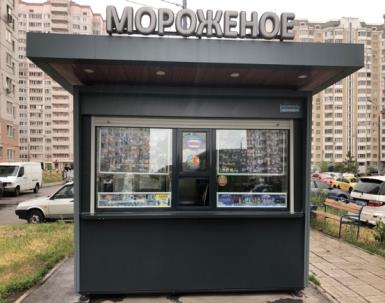 53
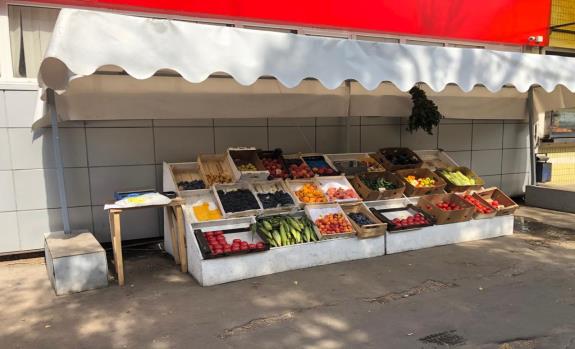 54
Мониторинг предприятий торговли и услуг
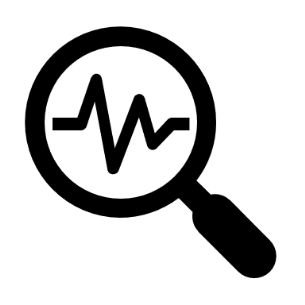 55
Обеспечение поступлений доходов 
в бюджет города Москвы
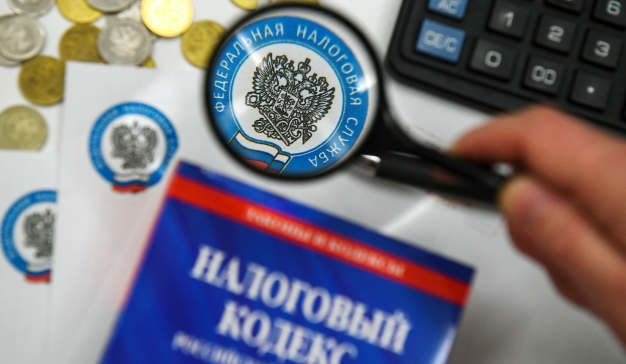 56
Мероприятия по предотвращению несанкционированной торговли и самовольного размещения рекламных конструкций
В 2021 году проведено 283 проверки, направленные на пресечение несанкционированной торговли. Фактов нарушения ст. 11.13 КоАП города Москвы выявлено не было. Обращения граждан по вопросу выявления фактов несанкционированной торговли в управу района Не поступали.
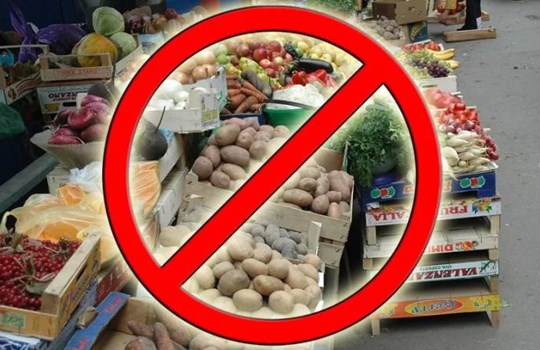 57
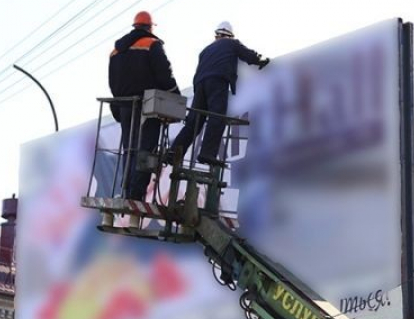 58
VI. Жилищно-коммунальная сфера
59
Организация работы управляющих компаний
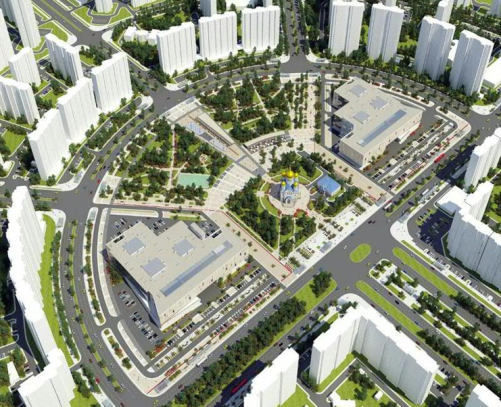 60
Ремонт подъездов МКД
61
Очистка скатных кровель
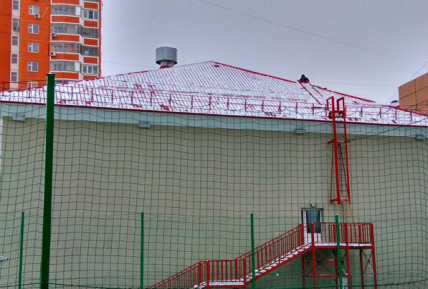 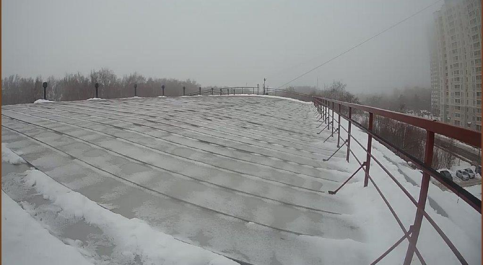 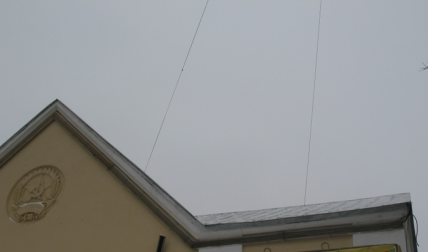 62
Организация работы по благоустройству 
территории района
В 2021 году управой района Некрасовка было вынесено на согласование Совета депутатов муниципального округа Некрасовка направление средств стимулирования управы района на проведение мероприятий по благоустройству территорий района на сумму 61 481 600,00 руб:
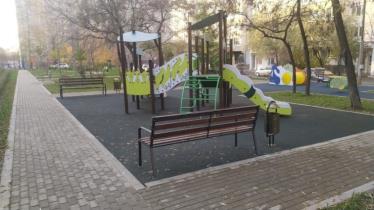 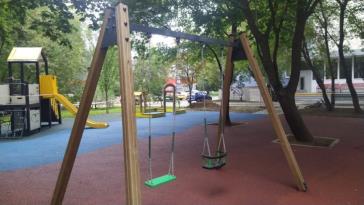 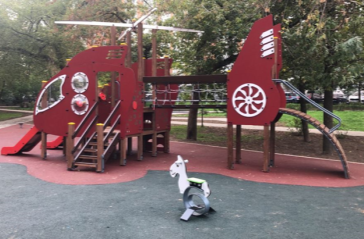 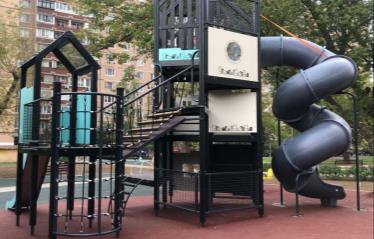 63
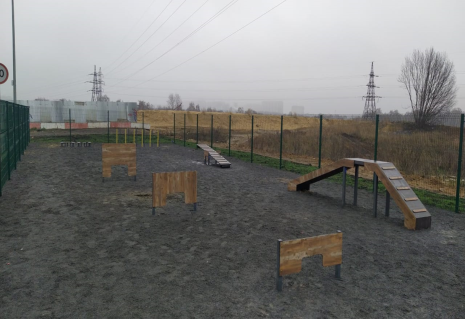 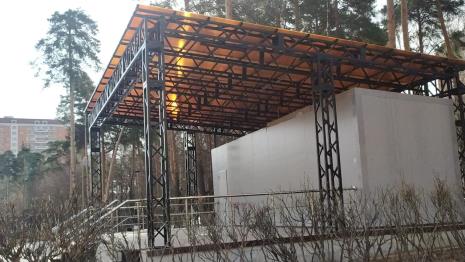 64
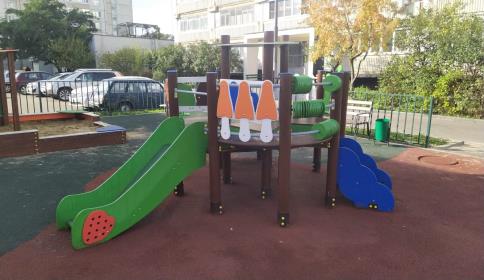 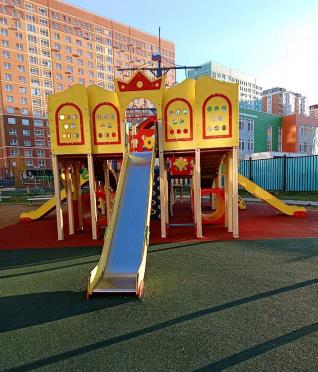 65
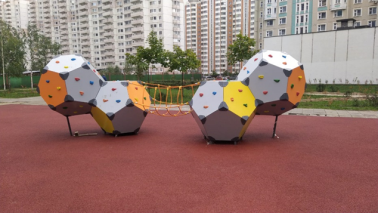 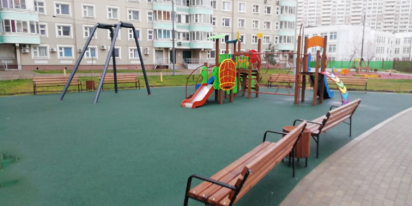 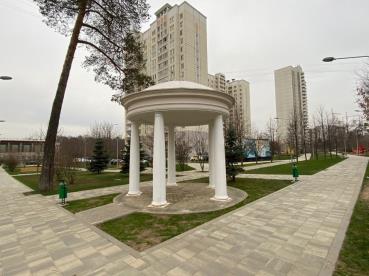 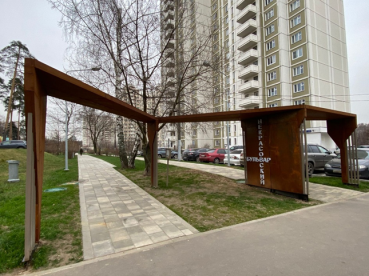 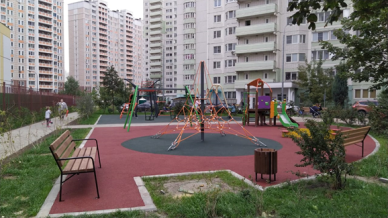 66
В соответствии с утверждённым титульным списком по благоустройству дворовых территорий в рамках программы «АБП большими картами» на территории района Некрасовка выполнены работы по ремонту асфальтобетонного покрытия 13 дворовых территорий на сумму 27 936 997,37 руб. по адресам:
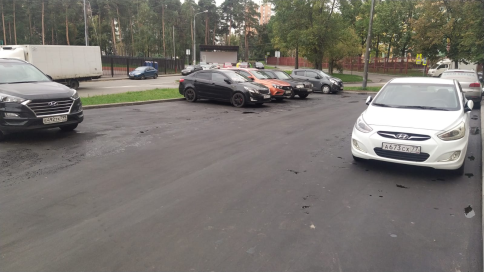 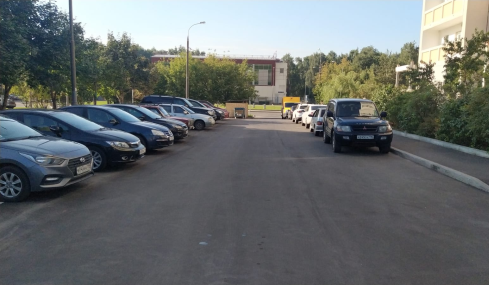 67
Благоустройство территорий школ и детских садов
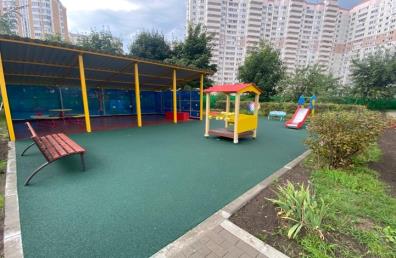 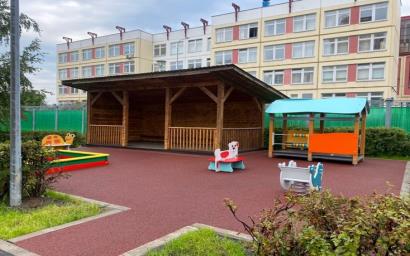 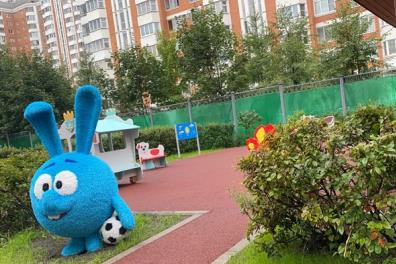 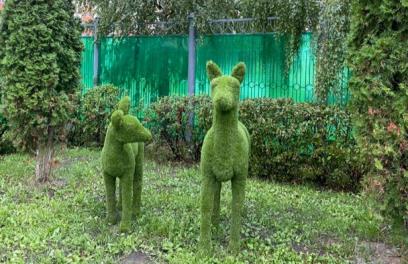 68
Содержание информационных полей
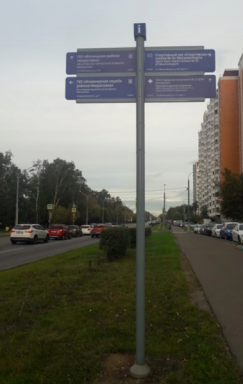 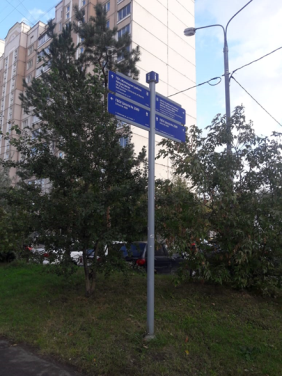 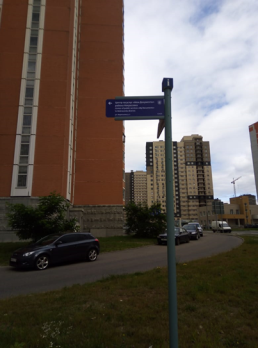 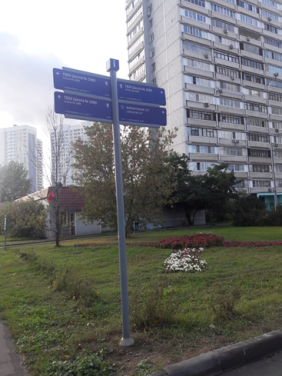 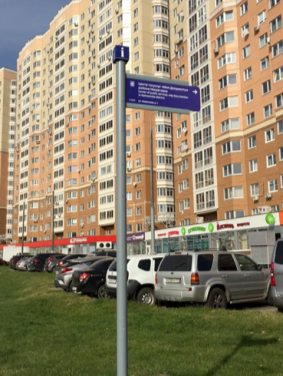 69
Организация работы по озеленению
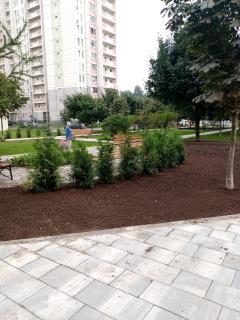 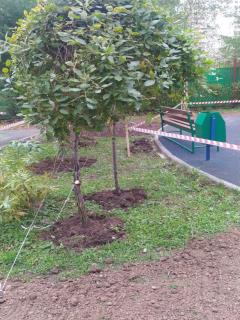 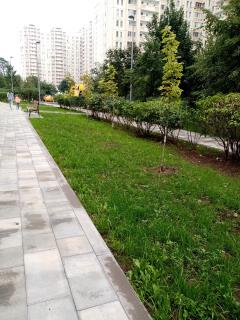 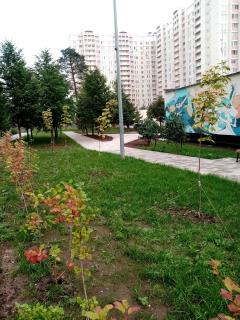 70
Организация работы по вывозу твердых бытовых отходов, крупногабаритного мусора
При вводе в эксплуатацию многоквартирных домов, расположенных в 17 квартале, балансодержателем дворовых территорий ГБУ «Жилищник района Некрасовка» выполнено обустройство мест сбора отходов в количестве:
Силами ГБУ «Жилищник района Некрасовка» и застройщиками выполнены работы по обустройству мест сбора отходов в количестве:
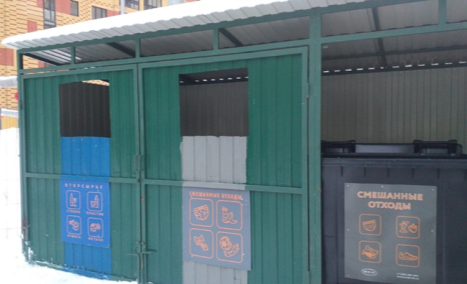 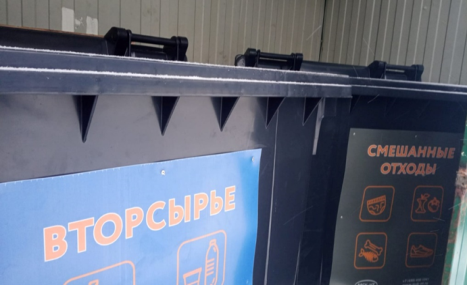 71
Работа портала «Наш город» и Ситуационно-мониторингового центра
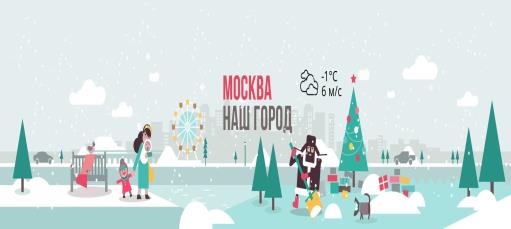 72
73
Работа с брошенным и разукомплектованным автомобильным транспортом
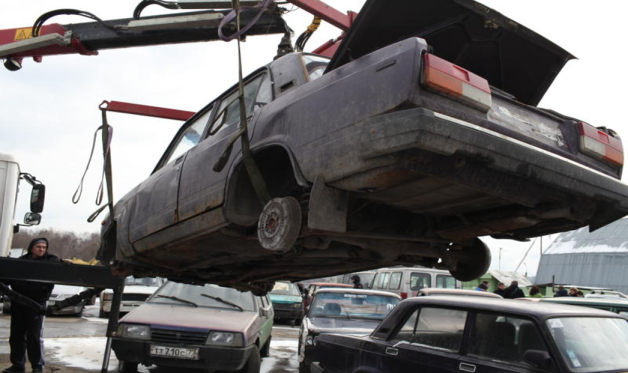 74
Содержание и ремонт оборудования для лиц с ограничениями жизнедеятельности
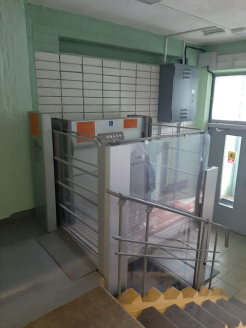 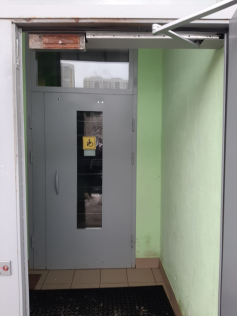 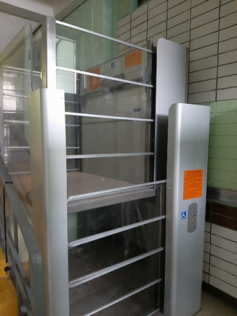 75
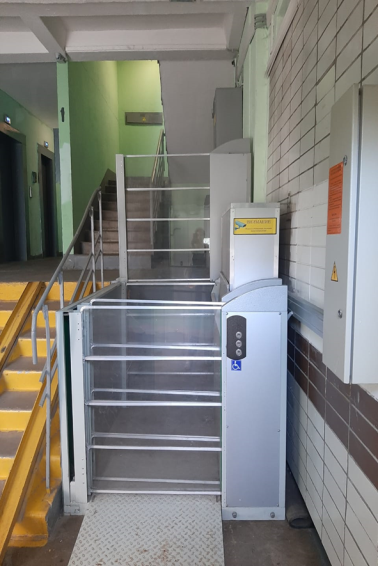 76
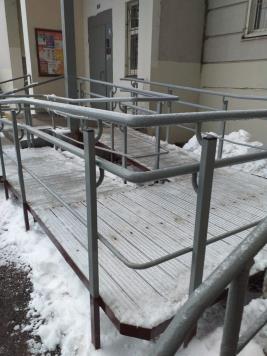 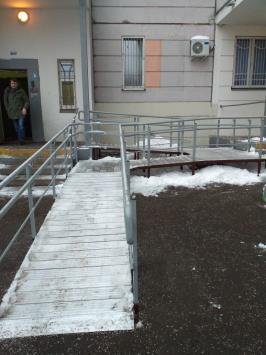 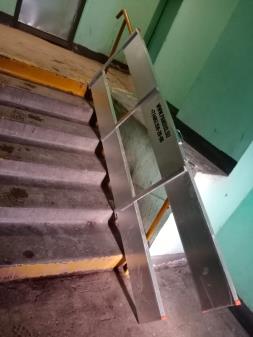 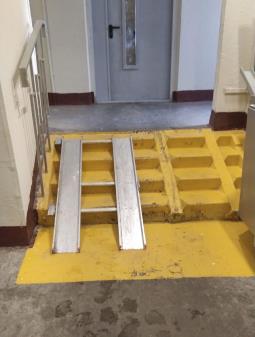 77
VII. Работа комиссий
78
Комиссия по предупреждению и ликвидации чрезвычайных ситуаций и обеспечению пожарной безопасности (КЧСиПБ)
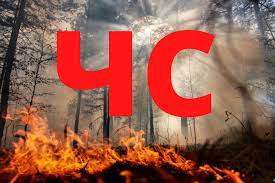 79
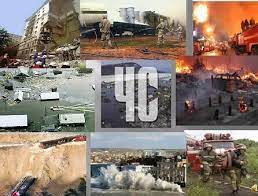 80
Тепловая комиссия
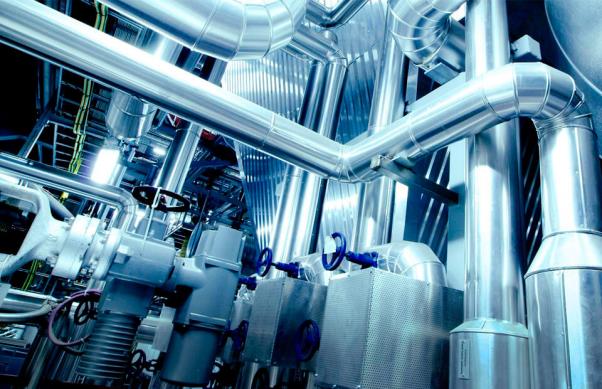 81
Административная комиссия
82
Антитеррористическая комиссия
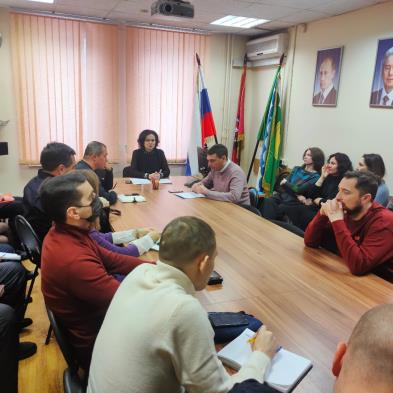 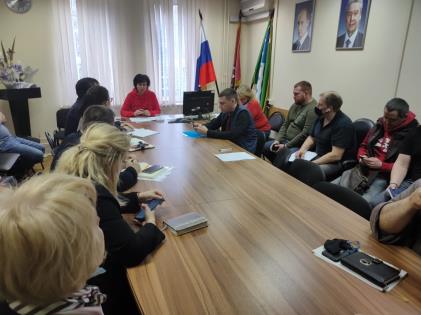 83
Комиссия по соблюдению требований к служебному поведению государственных гражданских служащих
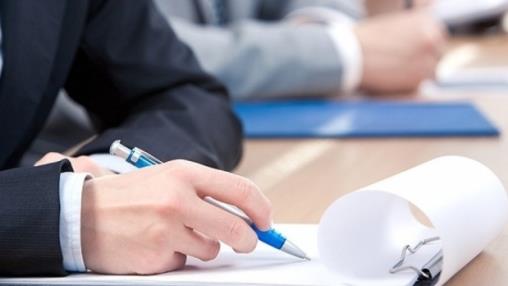 84
Противодействие коррупции
85
Благодарю за внимание!
86